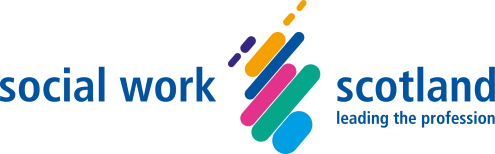 Test of Change
December 2019 Update

Carolanne Coll 	-  Business Analyst
Jill Burke 		-  Project Manager
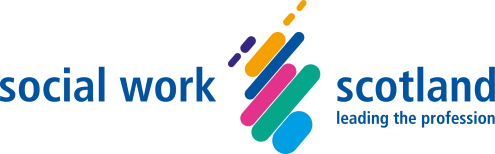 Test of Change


HMP Castle Huntly 
and HMP Perth sites
New data connection required at HMP sites to access community systems 

    Created a workaround

    Longer term - IT costs would need to be identified and the data connection set up with the HC in HMP Perth
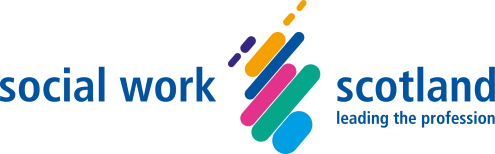 Test of Change


HMP Greenock
and HMP Low Moss sites
Sites will be supported / serviced by GHSCP SW team

     Require access to NHS GG&C network – request submitted to IT contractor

    Possible alternative solution - Joint Desktop - being investigated 


     Potential that other TOC sites could leverage functionality if identified as if a feasible and cost effective solution
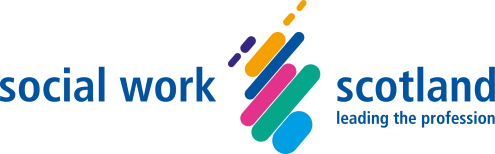 Test of Change


HMP Grampian
SW team will access community system – Carefirst.  System currently available via CJSW team but community team will be unable to use due to logistics

   Interim the team makes use of a CJSW terminal as-and-when required 

   Longer term, data connection required in the prison HC – will require a budget
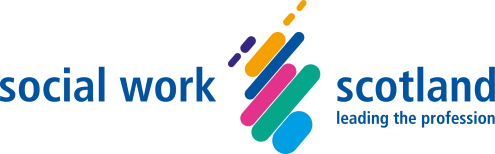 Test of Change


HMP Shotts
Shotts is intending to utilise the SPS SharePoint SW site and has no current plans to access community network data

   There is no anticipated addition to the budget as a result
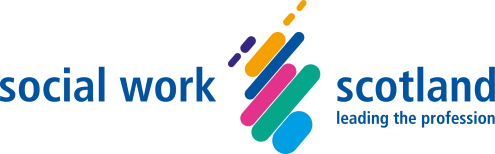 General Recommendations
Joint Desktop – Further investigation to explore if this is a preferable and financially more suitable solution for all TOC sites with IT challenges in accessing community network systems
 
   New Admissions to prisons - Local teams should consider how best to identify people who could benefit from support from Adult and Social services care as part of the Day 1 Admission process

   SPS and HC System Access - Local teams should consider how to communicate Care Plans and service delivery across the wider multi-disciplinary teams.  It is suggested that access to the systems currently used in prisons; Vision, Docman and PR2, may be valuable for the teams
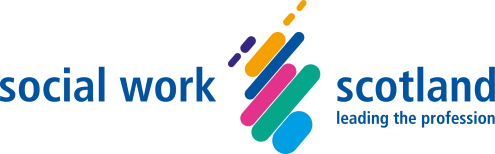 General Recommendations
Information Coding and Reporting - identified that there is no current coding of patient information in Vision related to Adult Services.   Applying accurate coding would be essential to allow identification of existing and new cases, as well as enabling effective reporting

  Role Based Access - Recommend profiles are created in advance of new SW staff entering HMP establishments in order that they have access to SPS systems and MS Office as a minimum baseline
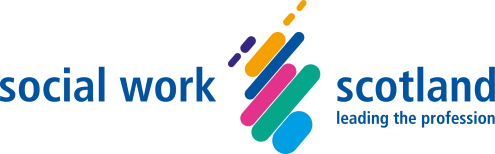 General Recommendations
Level of SW services - agreements need to be reached between the transferring and receiving H&SCP, for those service users who will transfer between prisons 

   Service User Transfers to other HMP sites - Local teams should consider how best to support service users and how they can be supported during this transition

   Engagement with SPS – more detailed discussion required on impacts to existing processes / procedures and additional IT requirements
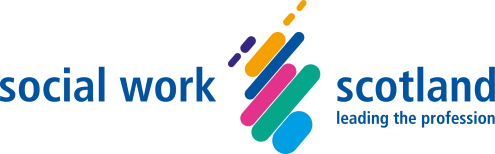 Next Phase: Test of Change
 

   Meet with teams at each site

   Develop a plan for each site along with teams to agree priorities,  timelines and objectives

   Review options and  get a clear understanding of  challenges
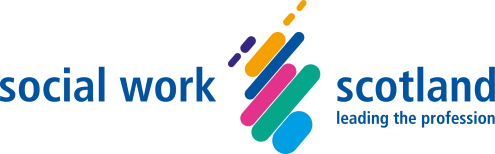 Next Phase: Test of Change
 
 
   Discuss how can these challenges be addressed

   Agree risk and issues. Develop Logs

   Define a communication plan to ensure relevant stakeholders are kept informed

   Regular Highlight report to Stakeholders
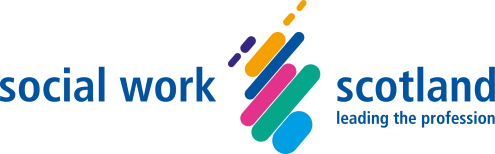 Next Phase: Test of Change
What work will need to be done to ensure that we meet expectations

   What resource requirements are needed 

   Who they are

   Get agreement for this resource

   Input into MS Project and send for review

   Set-up regular meetings to discuss progress and address any issues